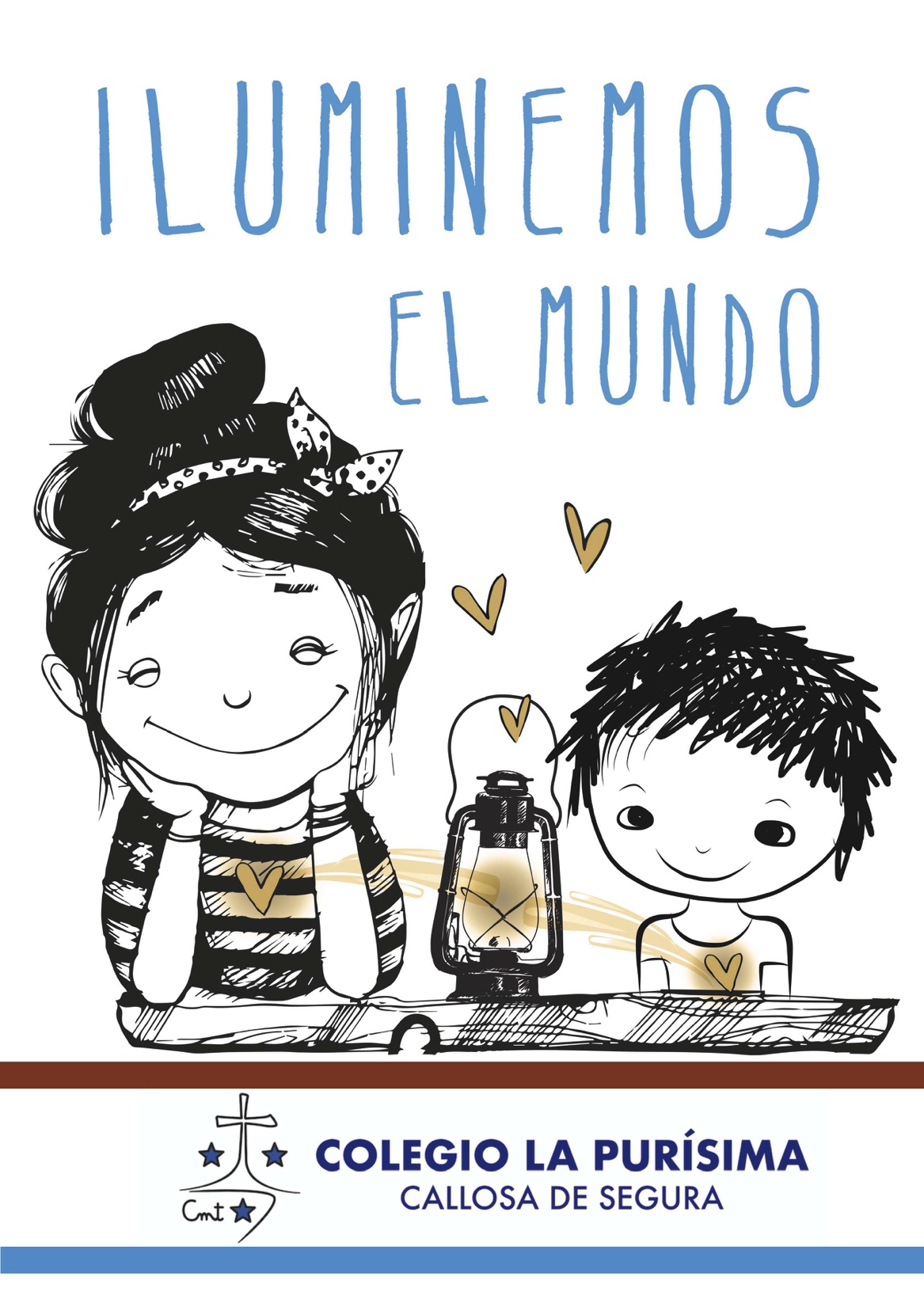 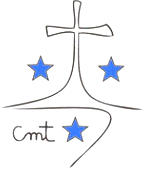 Oración miércoles 8 de junio

Curso escolar 2021-2022
PARÁBOLA
Iba un hombre caminando por el desierto cuando oyó una voz que le dijo:

Coge del suelo los guijarros que quieras, ponlos en tu bolsillo y mañana te sentirás, a la vez triste y contento.

Aquel hombre obedeció. Se inclinó, recogió un puñado de guijarros y se los metió en el bolsillo.

A la mañana siguiente vio que los guijarros se habían convertido en diamantes, rubíes y esmeraldas. Y se sintió feliz y triste.

Feliz, por haber cogido guijarros; triste, por no haber cogido más.
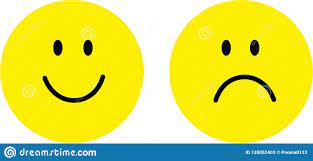 Para unos minutos, cierra los ojos y guarda silencio.

Plantéate qué cosas o personas te hacen feliz.

Pregúntate si cuidas a esas personas que te hacen feliz. ¿Buscas tiempo para estar con ellas?
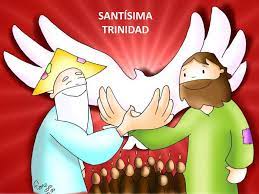 FELIZ MIÉRCOLES!!!